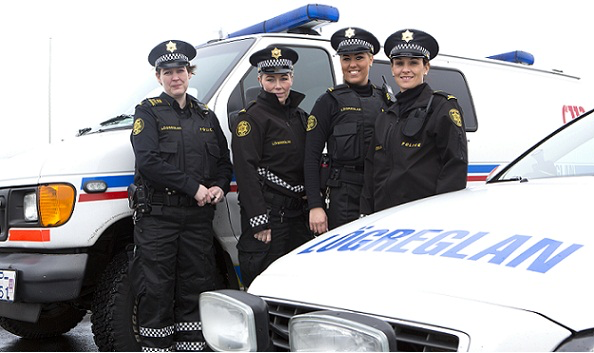 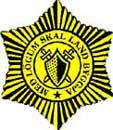 Bjarkarhlíð
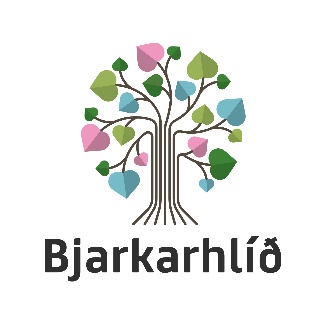 Berglind Eyjólfsdóttir   

Brussel 1. December  2017
The beginning
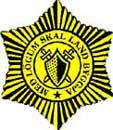 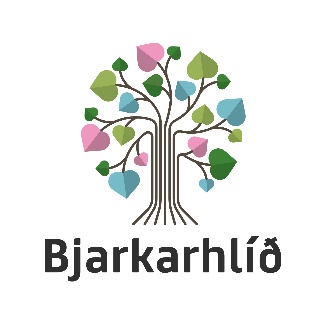 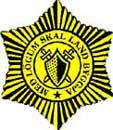 “Keeping the window open”“Together against violence”
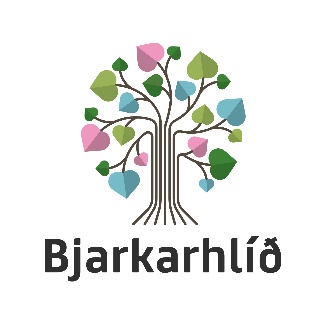 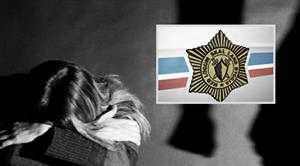 ”Keeping the window open””Together against violence”
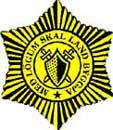 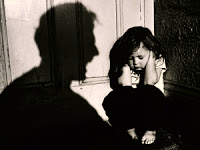 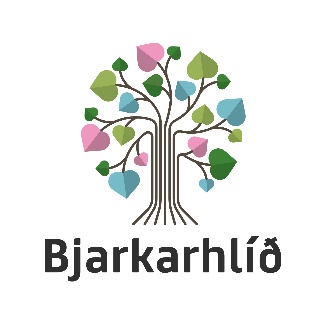 Circle of violence
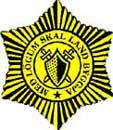 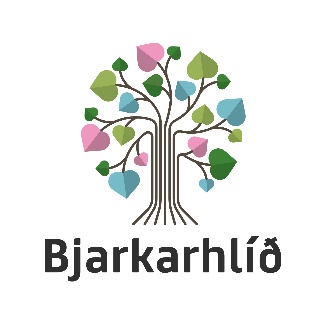 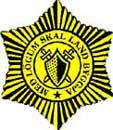 The importance of social workers
Support for victims and children locally
Witness in the case
Maybe there is more information
Greater potential for cooperation with victims
Take the victim to a doctor and get help
Get the perpetrator to seek help
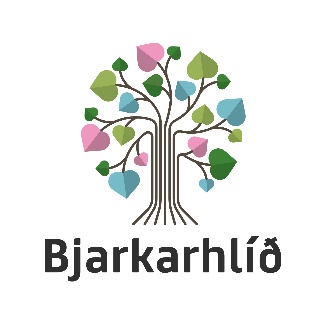 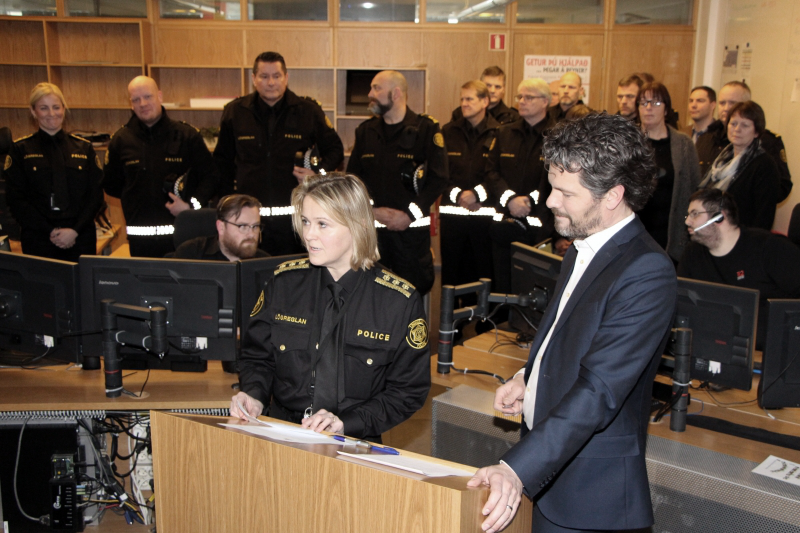 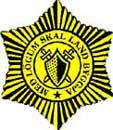 Manslaughter
Since 2003 there have been 25 cases of manslaughter in Iceland
50% or 12 cases fall under the definition of domestic violence
	and one case is defined as stalking 
9 cases are the result of violence in close relationships 
one case is defined
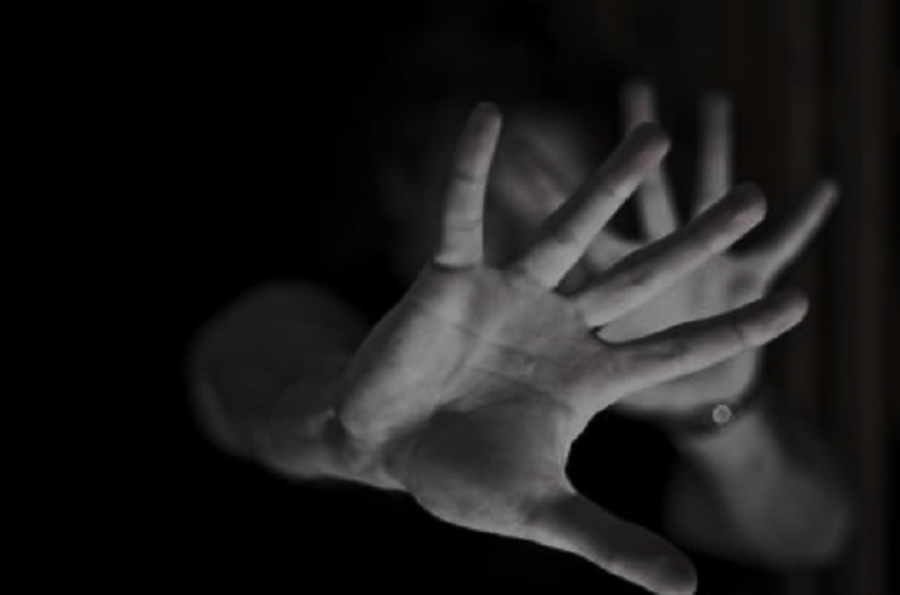 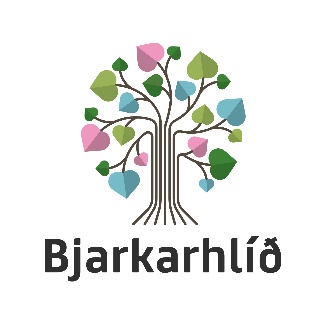 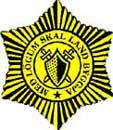 The silo effects
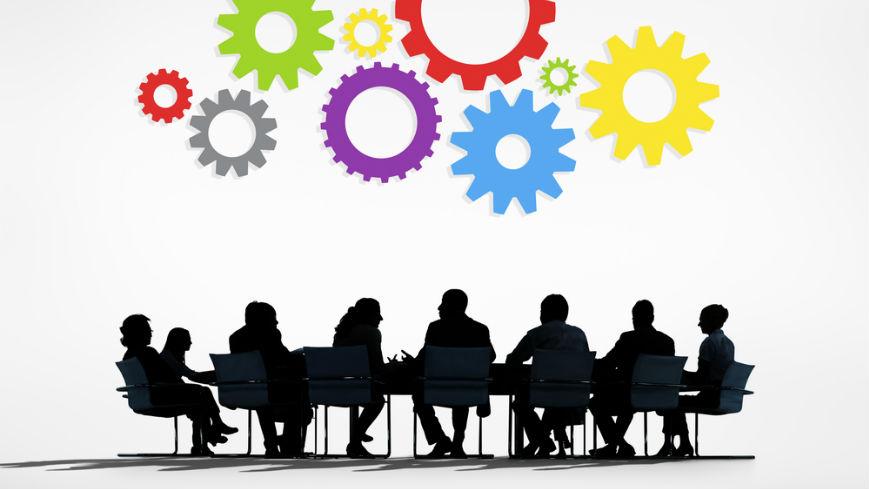 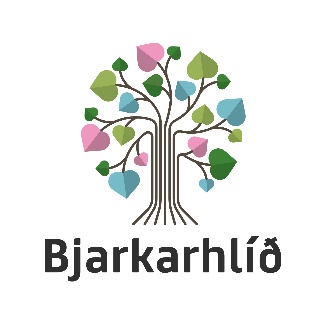 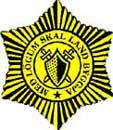 What did we need to start?
Role model - Family justice centre
Tailored to Icelandic system
Minimum funding
Qualified staff
Focus on the individuals who seek assistance
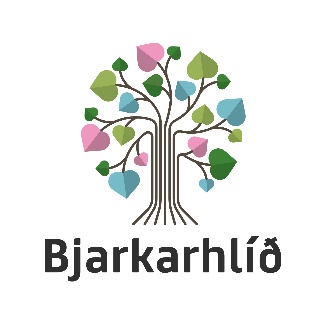 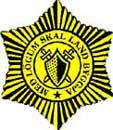 Bjarkarhlíð
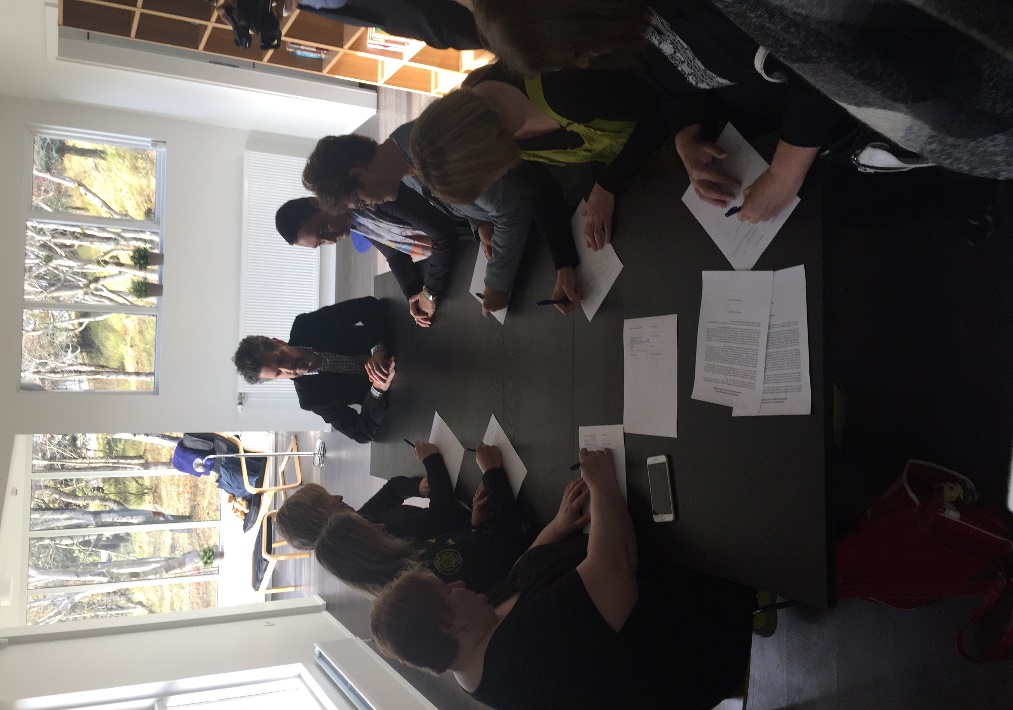 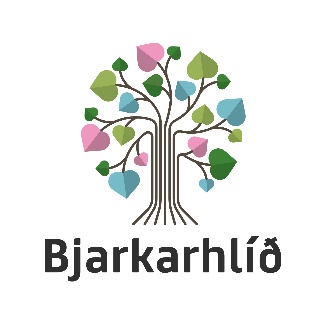 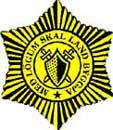 Challenges
Legal frame – regulations – procedures
Social service
Children's safety
Consent
“System thinking”
Knowledge
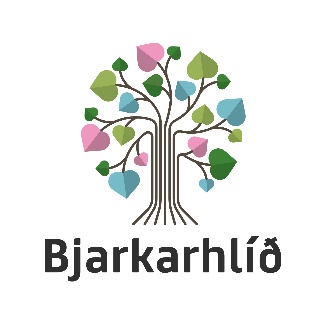 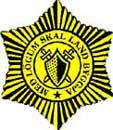 Highlights - key elements
Collect data 
Silo effects off
Cooperation  
Use all possible measures
Sustainable funding
Support – service – assistance 
Outreach 

	NO Brainer!!!
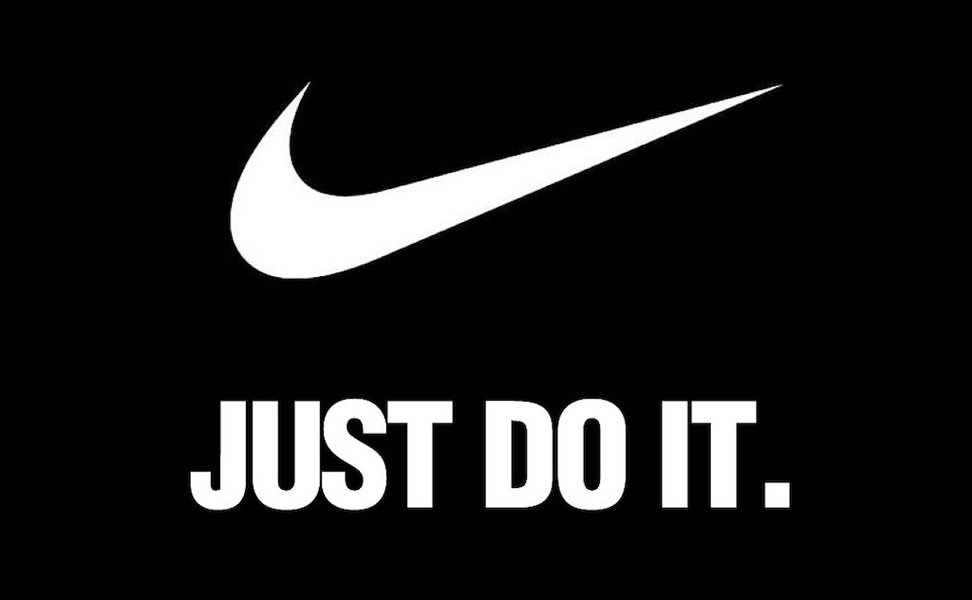 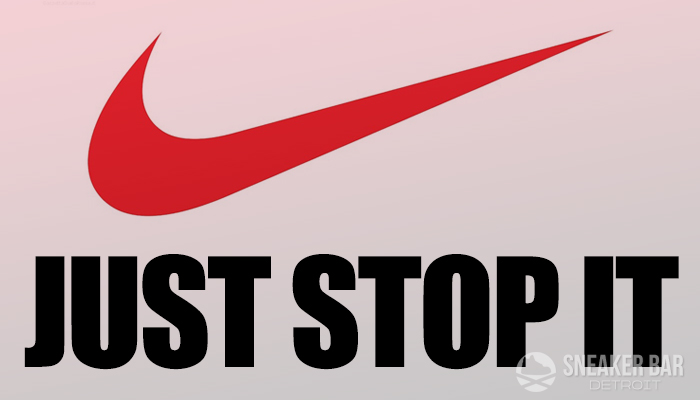 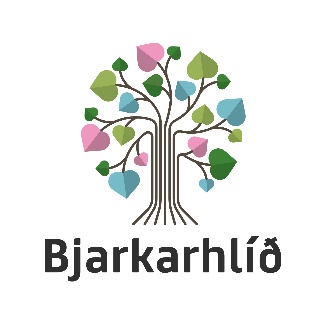 What is Bjarkarhlíð?
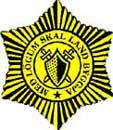 Bjarkarhlíð
The center was formally opened the 2. mars 2017
The Family Justice Center model comes from the USA
Iceland is the 8th country in Europe
Pilot project for 2 years
Interdisciplinary cooperation 
All services in Bjarkarhlíð are free of charge
One stop shop
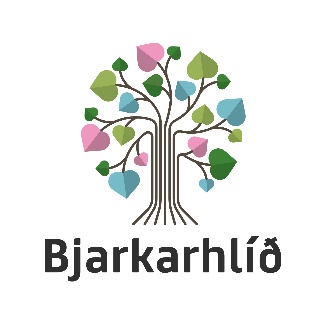 Partnering with Bjarkarhlíð
City of Reykjavík
Ministry of Welfare
Ministry of Justice
Metropolitan Area Police
Stígamót
Drekaslóð
Womens Shelter
Icelandic Human Rigths Center
Women‘s counseling
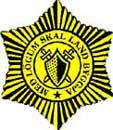 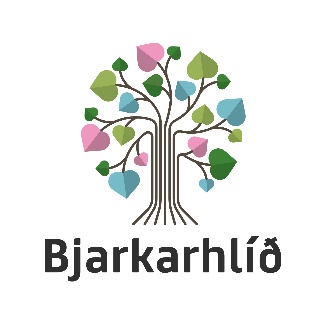 What do we do?
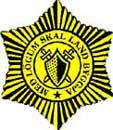 Assistance for individuals, 18 years and older, and of all sexes that are survivors of violence.
Individuals that have suffered from domestic violence, sexual violence, violence against the elderly, or human trafficking, can get comprehensive services that focus on their needs. 
Coordinated services and professional consultation and counselling.
Individual interviews for survivors of violence.
Legal consultation.
Consultation with social workers and help with the process of applying for other resources, such as financial support and housing benefits.
The police provides information about the justice system and charge process.
Assistance  from the police in assuring safety for survivors and risk assessment. 
Education and courses about the nature and consequences of violence.
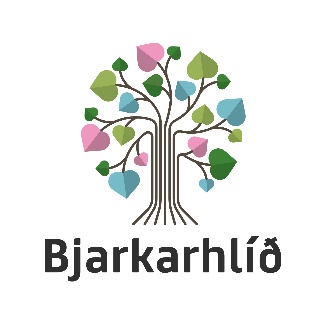 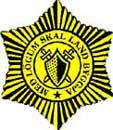 How we do it!
Coordination of multiple local providers from 6 sites to establish support and justice services in one physical location.
Providing „one stop shopping“ for victimes in need of services. 
The first client interview is with a social worker.
Assessmennt of the need for service.
Matching the client need to the support that is offered.
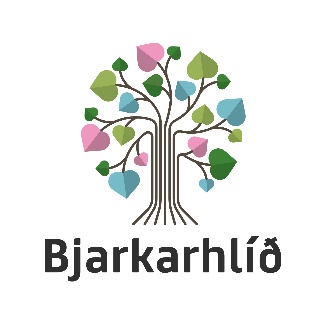 Bjarkarhlíð is for everyone
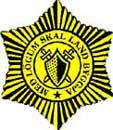 What is in your experience the most important benefit of the FJC? What was most helpful for you?
The most helpful thing, in my case, was calling the FJC on a friday afternoon and making an appointment the following Monday. When I got there, I felt no pressure at all. I took all the time I needed to talk about my situation and after having talked to the social worker and telling her that I was going to leave my partner, I was able to talk to the police in order to press charges against him. 
Being able to get all the help needed at the same location is very helpful. Instead of having to make appointments with many different people all over town.
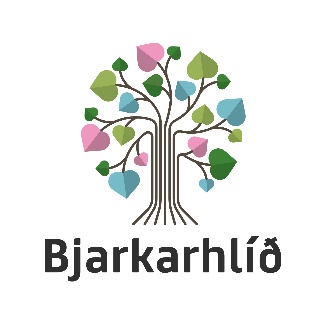 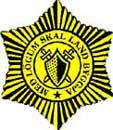 The importance of FJC
To find that there are people who are there for you and are 
    willing to help you. 
What do you need from the FJC? 
Psychological support and guidance. 
Guidance for everyone working within the FJC? 
Make sure that everyone is treated with kindness and respect.
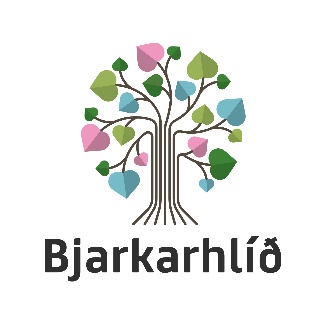 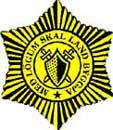 Bjarkarhlíð is a Family Justice Center for violence survivors. 
Our goal is to offer support and consultation about the nature and consequences of violence, in addition to a clear message that violence is not tolerated. 
Bjarkarhlíð offers lectures and courses about the different manifestations of violence and the effects they have on survivors.
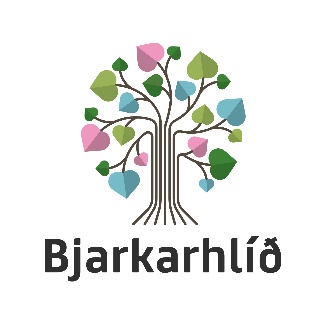 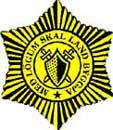 Bjarkarhlíð
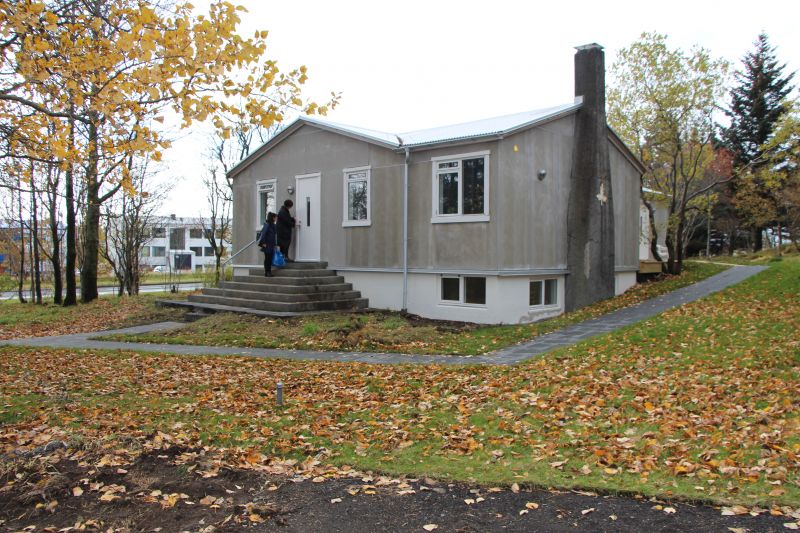 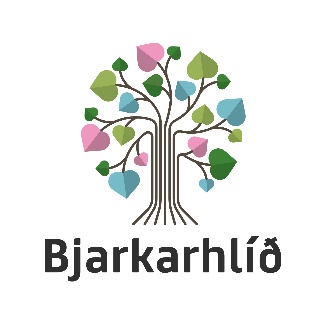 Police Officers office at Bjarkarhlíð
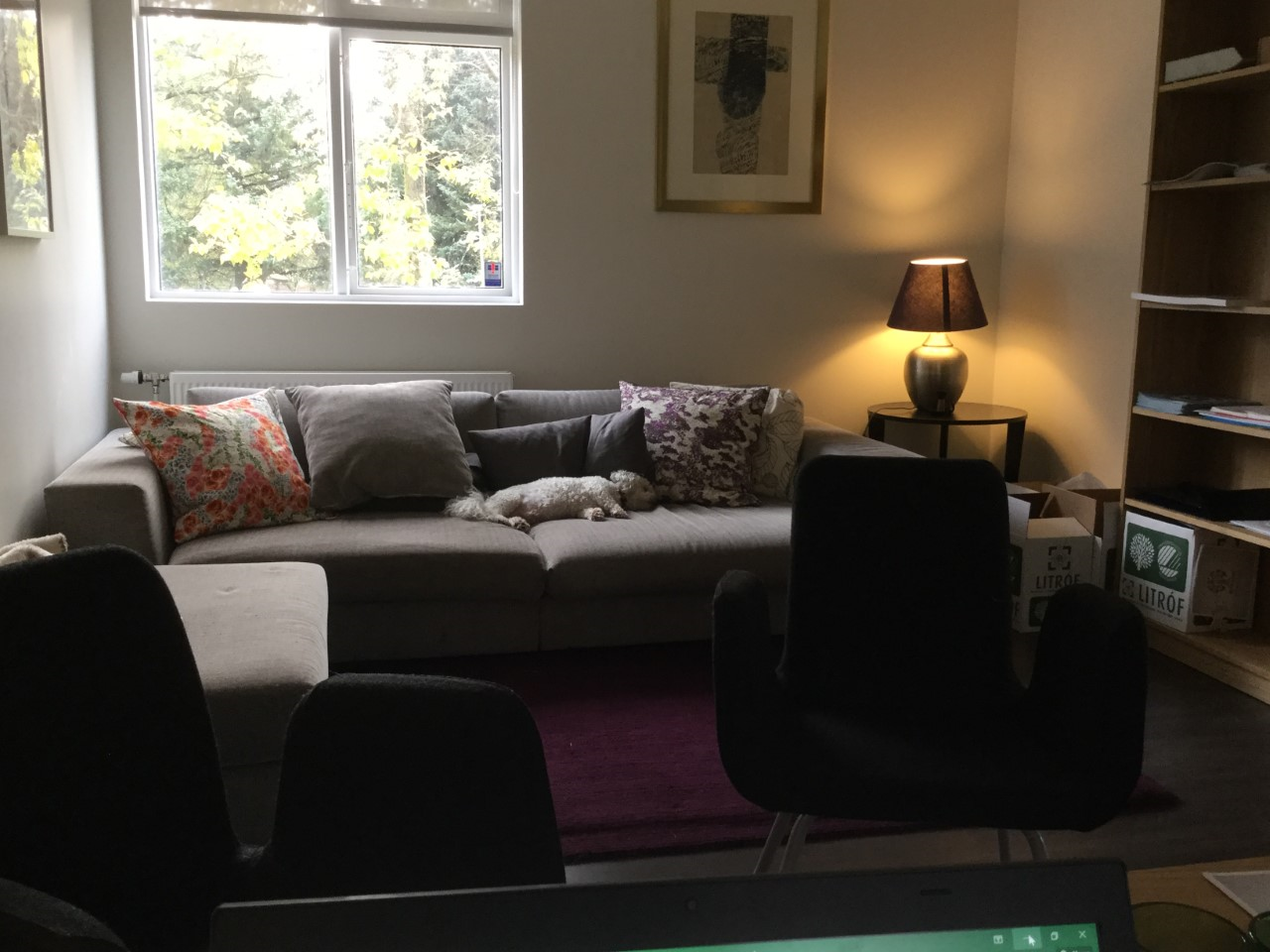 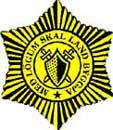 Never doubt that a small group of thoughtful, committed citizens can change the world. Indeed, it is the only thing that ever has.~ Margaret Mead, AnthropologistThank you!
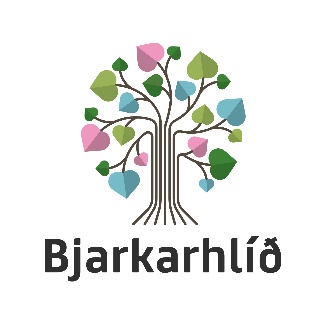